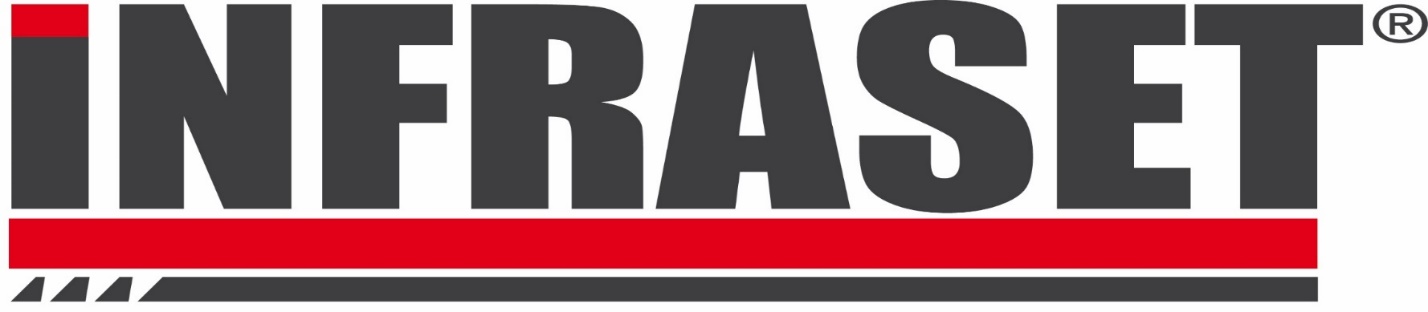 technológia aszfalthibák javítására
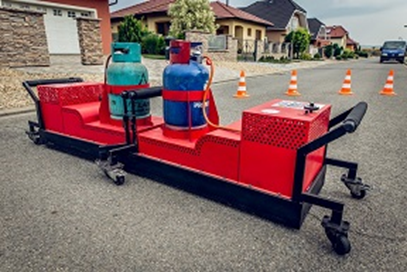 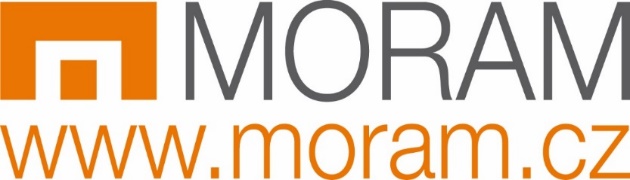 [Speaker Notes: Tisztelt Uraim, hölgyeim. Engedjék meg, hogy bemutassam Önöknek az Infraset technológiát aszfalthibák javitására, mely kifejezetten városok, falvak részére lett kifejlesztve. 
A technológia a cseh Moram CZ s.r.o. tulajdona.]
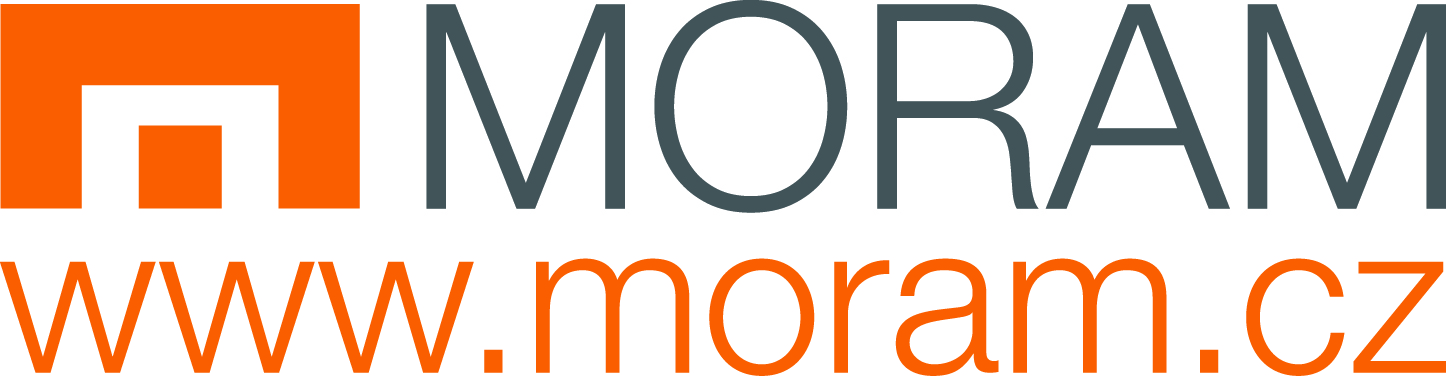 MORAM CZ, s.r.o.2006 -tól
Cseh cég
10 éves tapasztalat
3 divízió 
Jelenlét 4 európai piacon (cseh, német, szlovák, magyar)
[Speaker Notes: A technológia a cseh Moram CZ s.r.o. tulajdona. A cég 10 éves tapasztalattal rendelkezik.
 3 részlege van, ennek egyike az INFRASET részleg. A cég 4 európai piacon van jelen,a csehen, szlovákon, németen és most már a magyaron is. az Infraset technológia gyártása Hodonin városában történik.]
Az INFRASET® technológia előnyei
A hiba/kátyú azonnali, szakszerű  javítása
Minimális anyagi ráfordítás, jelentős megtakarítás a költségvetésben
Levédett technikai megoldás
Egyszerű kezelés, remek eredmény
Egész éves kihasználtság
A  javítás költsége kb. 1,50EUR/m2
1 óra alatt 5m2 terület javítható ki
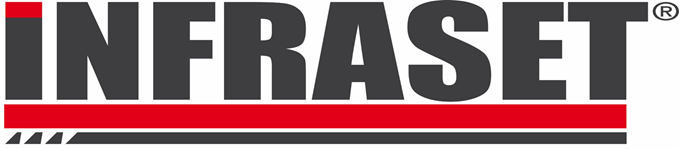 [Speaker Notes: Az INFRASET® egy komplex technológia, mely egy utánfutónyi eszköz segítségével aszfalthibák (autópálya, járda, parkoló, sportpálya, játszótér, bicikliút, kátyúk, repedések, rámpák, szennyvízcsatorna nyíllások) azonnali javítására szolgál hevítés által. A javításokat egy szakmai beiskolázás után bármely munkás elvégezheti. 
A hiba/kátyú azonnali javításának lehetősége
Minimális anyagi ráfordítás, szakszerű javítás (felhevített aszfalton folyik a javítás klasszikus vagy újrahasznosított aszfalttal
Átláthatóság- nincs kivitelező válogatás, konkurencia
Jelentős megtakarítás a költségvetésben, kevesebbet kell úthibák javítására fordítani
Levédett technikai megoldás, cseh gyártótól
Egyszerű kezelés, remek eredmény
Egész éves kihasználtság
Az INFRASET® egyes tartozékainak változatos használata a mindennapokban
Bizonyítottan a legtökéletesebb eszköz az aszfalthibák javítására
A  javítás költsége kb. 1,50EUR/m2
1 óra alatt 5m2 terület javítható ki]
TOPAS TPS15  infrasugárzó
Infrasugárzást biztosít az aszfalt felmelegítéséhez 
Az infrasugárnak köszönhetően az aszfalt nem melegszik túl és nem szárad ki
Az aszfalt bitumenemulzió taralma nem ég el
A javítandó felület felmelegítése kb. 8-10
Lefékezhető, állítható kerekek
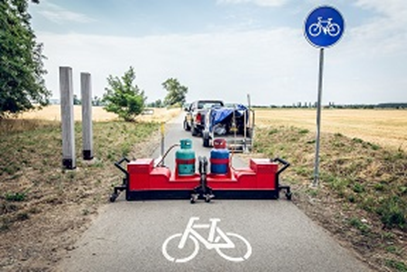 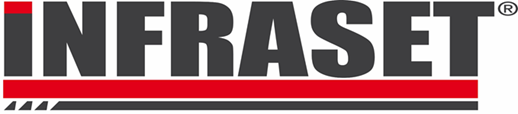 [Speaker Notes: A hősugárzó aljába 22 kerámialap van beépítve, a gáz ezt melegíti fel és az aszfaltot a kerámialapok melegítik fel ezzel 
Infrasugárzást biztosít az aszfalt felmelegítéséhez a hiba tökéletes javítása érdekében
Az infrasugárnak köszönhetően az aszfalt nem melegszik túl és nem szárad ki
Az aszfalt bitumenemulzió taralma nem ég el
A javítandó felület felmelegítése kb. 8-10 percet vesz igénybe a kinti levegő hőmérsékletétől függően 
Lefékezhető, állítható kerekek]
Az INFRASET®  működéseavagy a hiba javítása
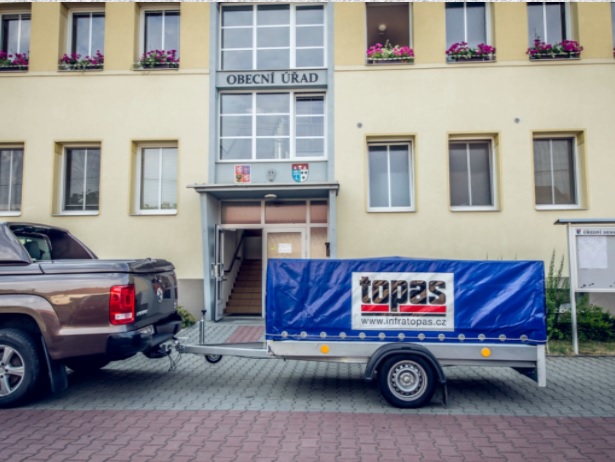 Az INFRASET® technológia alap összetevői
PROFI márkájú utánfutó (teherbírás 750 kg, rakodófelület 2590 x 1260)
Topas TPS 15 infrasugárzó
Lapvibrátor (95kg, padlózat javításához extra gumilap)
Lombszívó/ fúvó (0,75 kW teljesítmény,    50 literes gyűjtőzsák)
Aszfaltkeverék
Bitumenemulzió
Speciális, tanúsítvánnyal rendelkező munkaeszközök a forró aszfalttal való munkához
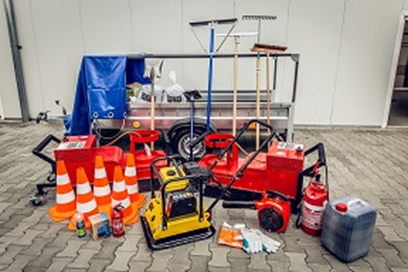 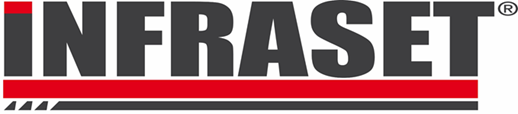 KARBANTARTÁS
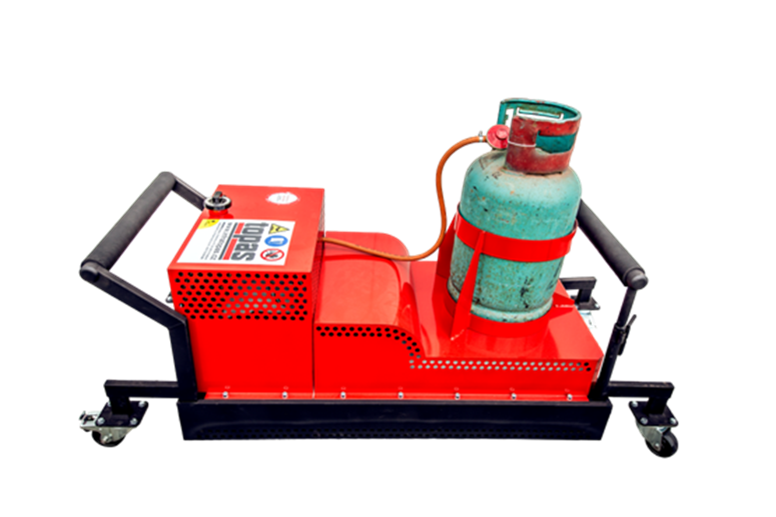 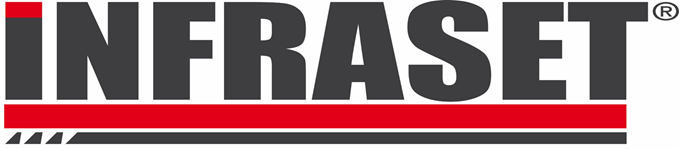 [Speaker Notes: A hősugárzó karbantartása nagyon egyszerű. Mivel a kerámialapokon a hőmérséklet megközelíti az ezer fokot, azok elszennyezeződése lehetetlen. A kerekek igényelnek időnként tisztitást.
A Moram CZ s.r.o. az Infraset hősugárzóra 2 év garanciát vállal.]
Használati mintaoltalom
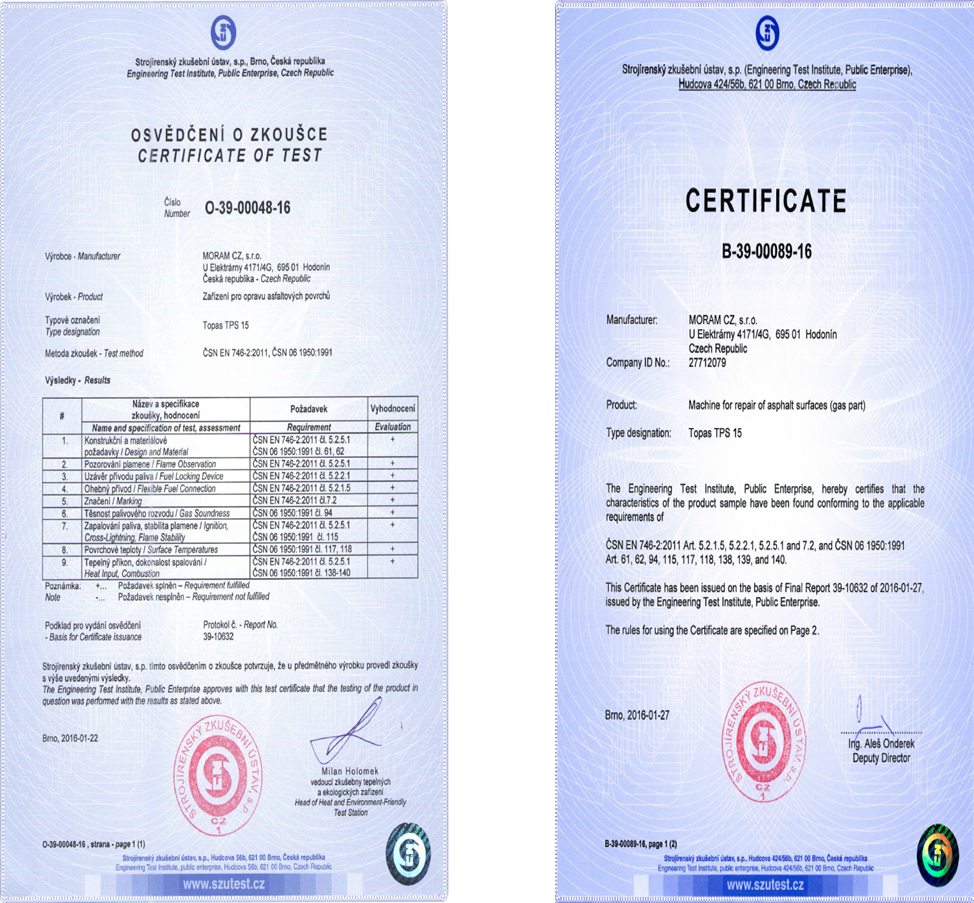 Az eszköz bejegyezve a Szellemi Tulajdon Nemzeti Hivatalánál és magyar és EU-s használati mintaoltalomi tanúsítvánnyal rendelkezik
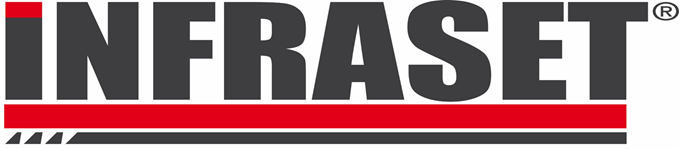 [Speaker Notes: Az eszköz Eus és Magyar mintaoltalmi tanúsítvánnyal rendelkezik és cégünk 2 év garanciát vállal.]
A jövő
- Magyarországi képviselet 

- A hősugárzó átalakulása

-  Kátyúmentes Magyarország
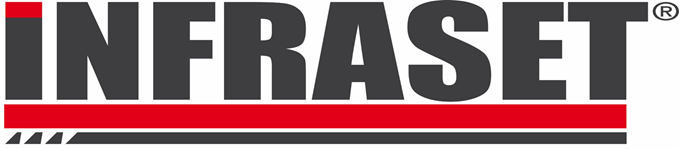 [Speaker Notes: 2017 februárjában a Moram CZ s.r.o. elinditotta a magyarországi leányvállalat bejegyzését. A folyamat hamarosan lezárul, és immár a magyarországi képviselet látja majd el teljes egészében a magyar piacot.
2017 áprilisától a hősugárzó szépitészeti beavatkozáson esik majd át, ami nem csak szebb külsőt ad a gépnek, hanem az évek során összegyűjtött tapasztalatok alapján kényelmesebb munkavégzést is biztosit majd. Mint például a magasabbra helyezett foggantyúk és a  teljes egészében forgatható gumikerekek a könnyebb mozgatás érdekében.
Bizunk abban, hogy az INFRASET technologia a 2017-es év során egyre több településen segit majd a javitásban és magyarországon egyre több kátyúmentes város és falu lesz.]
Jankó Zsuzsanna
0620/883-4404
zsuzsanna.janko@infraset.hu
www.infraset.hu
[Speaker Notes: Amennyiben úgy gondolják, az INFRASET technológia az Önök településének is hasznára válna, szívesen visszük Önökhöz az Infrasetet egy ingyenes bemutatóra. 
Érdeklődhetnek az alábbi elérhetőségeken, illetve odakinn…]
Köszönöm a figyelmet!